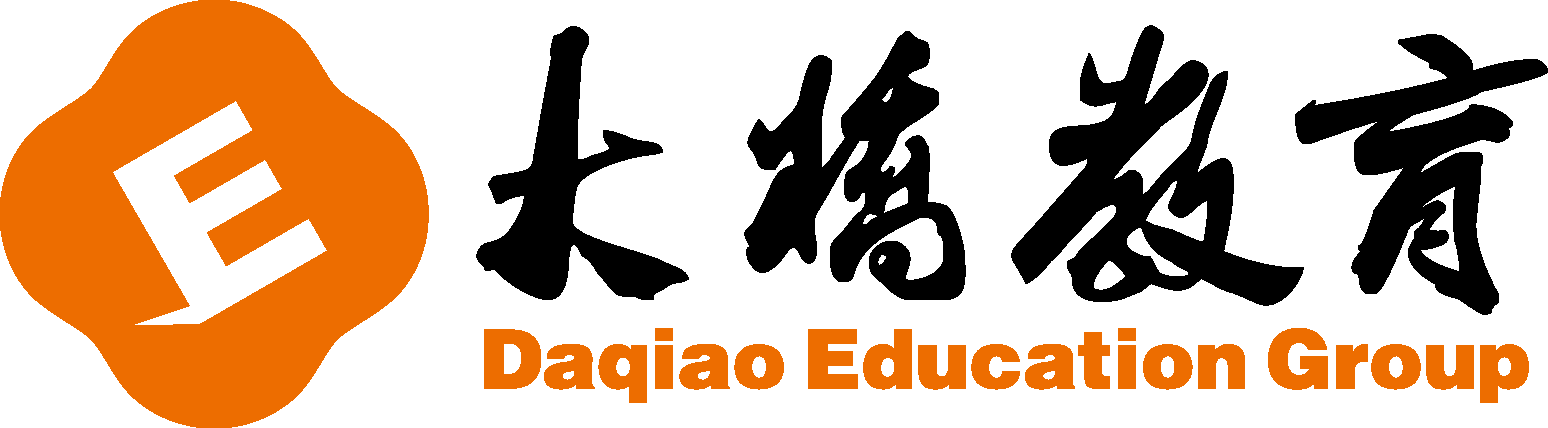 新概念学情普查  -- 单词速记 (15’)
ferry
disk
news
remember
mirror
symbol
pride
stress
recent
correct
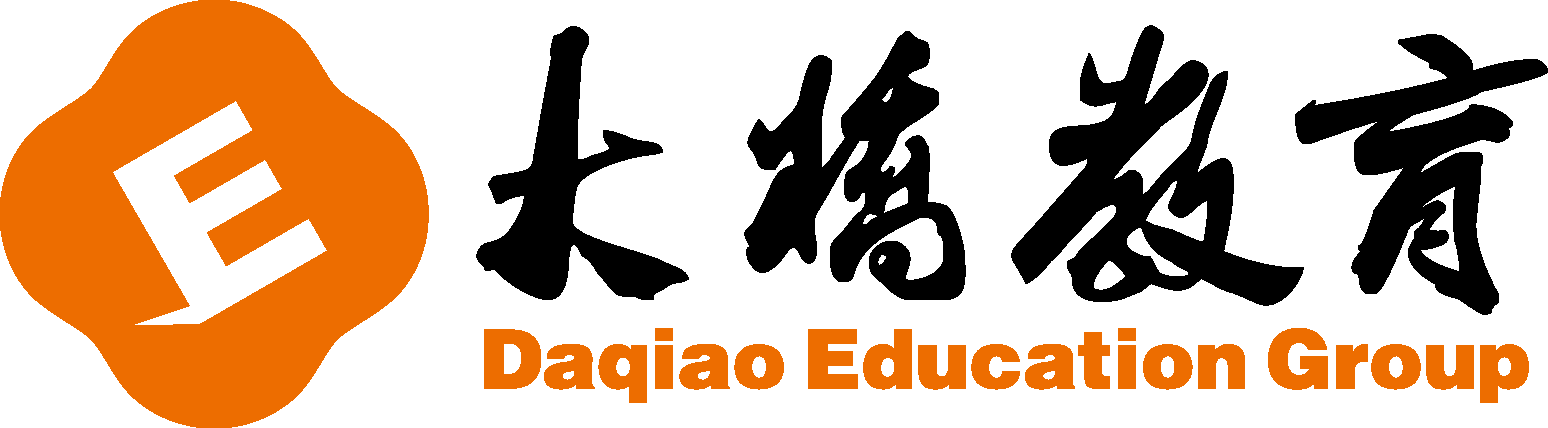 新概念学情普查  -- 单词速记 (15’)
ferry
disk
news
remember
mirror
symbol
pride
stress
recent
correct